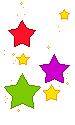 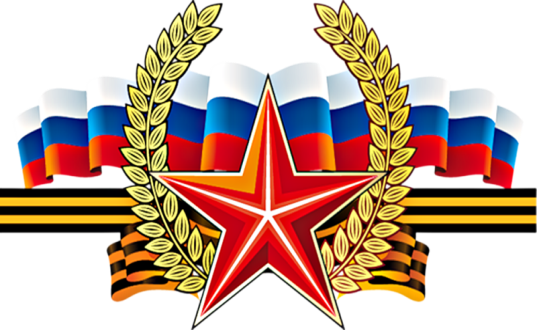 «ДЕНЬ ЗАЩИТНИКОВ ОТЕЧЕСТВА»
МБДОУ «Советский детский сад №2
 «Берёзка»
Средняя группа «Г»
Воспитатели:
Абдуллаева Э.А.
Пенькова Е.А.
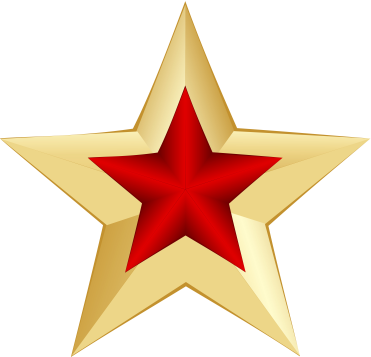 В феврале холодном, зимнемДень особый, важный есть -Всем защитникам РоссииВоздаём хвалу и честь!
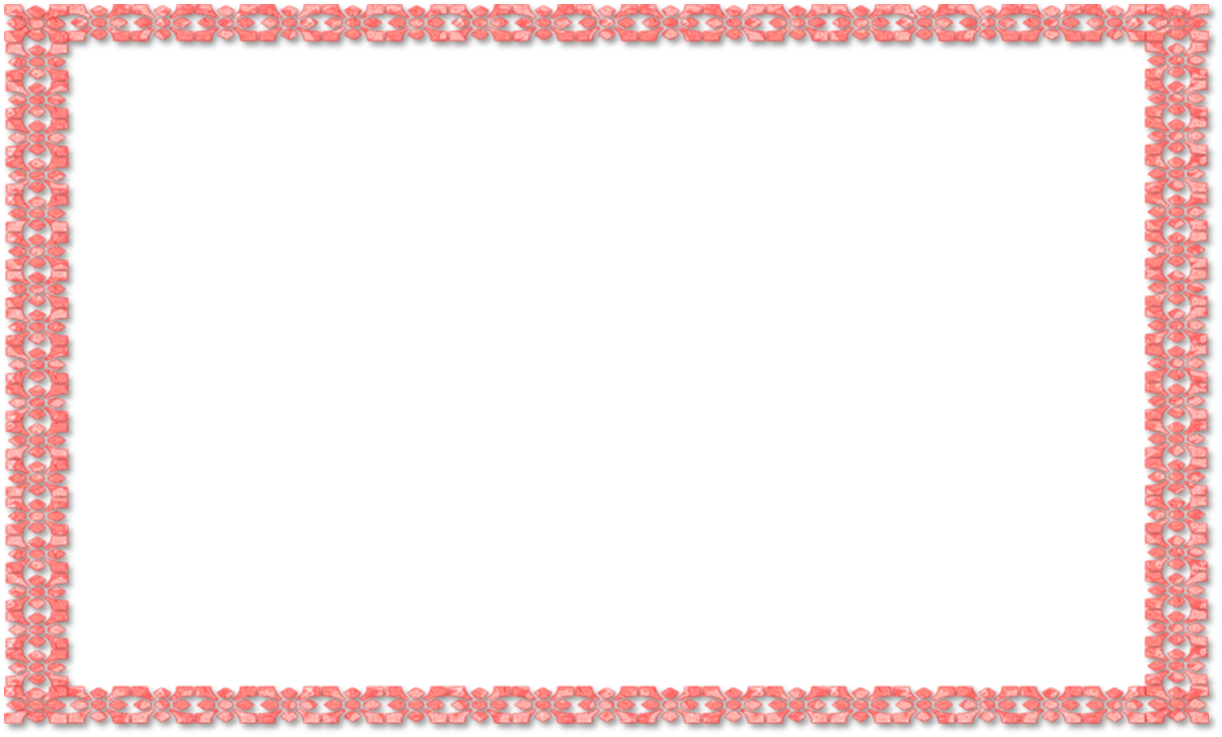 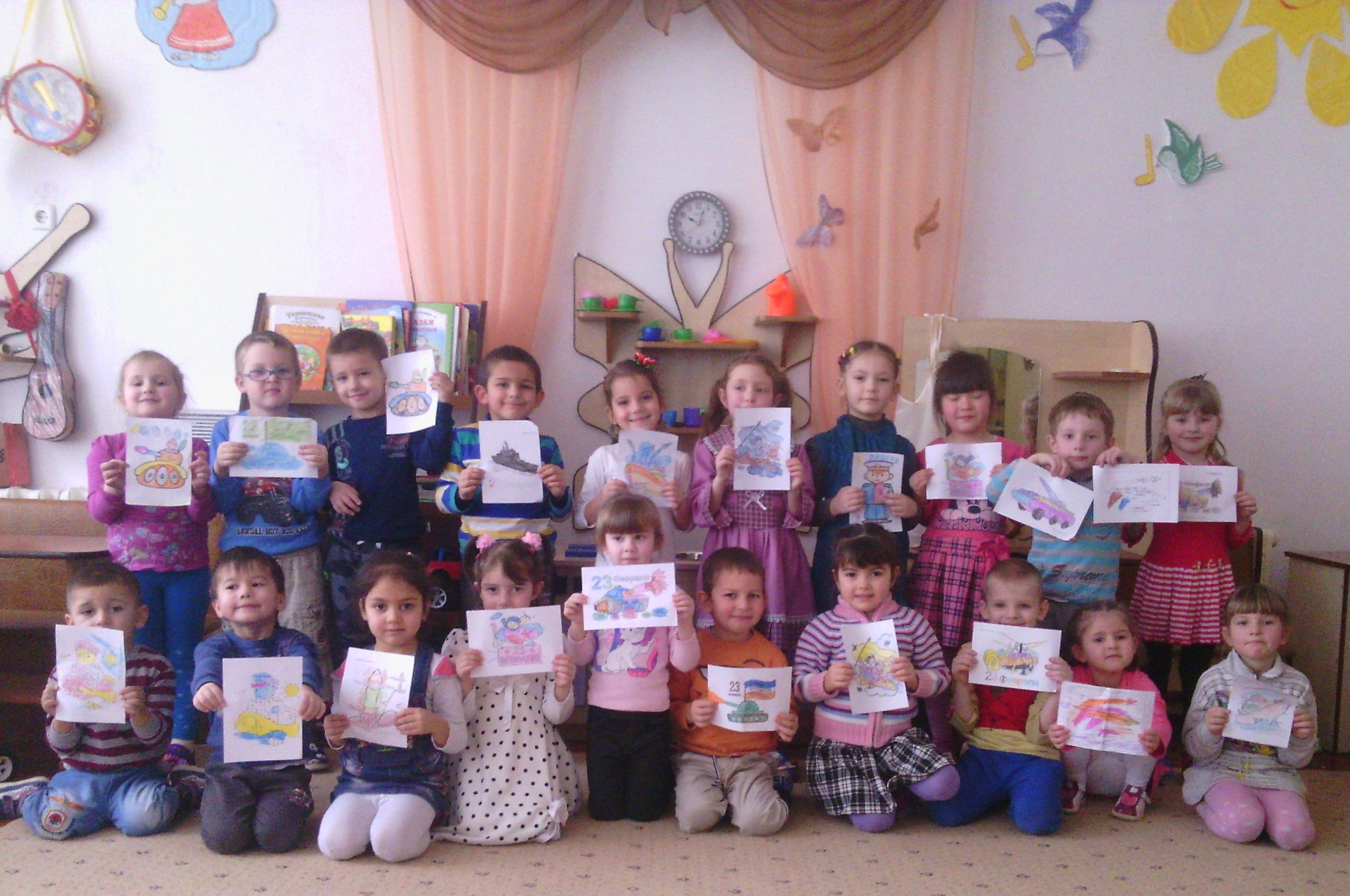 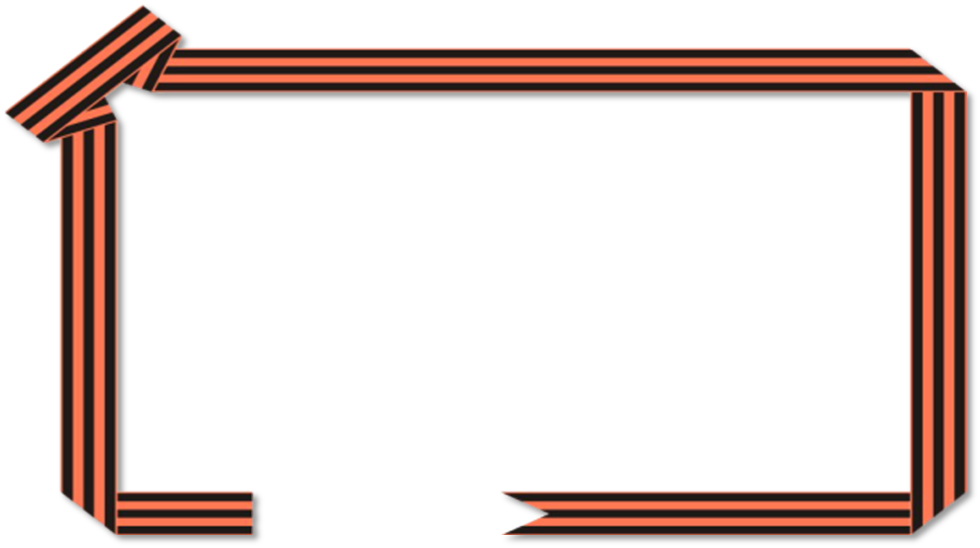 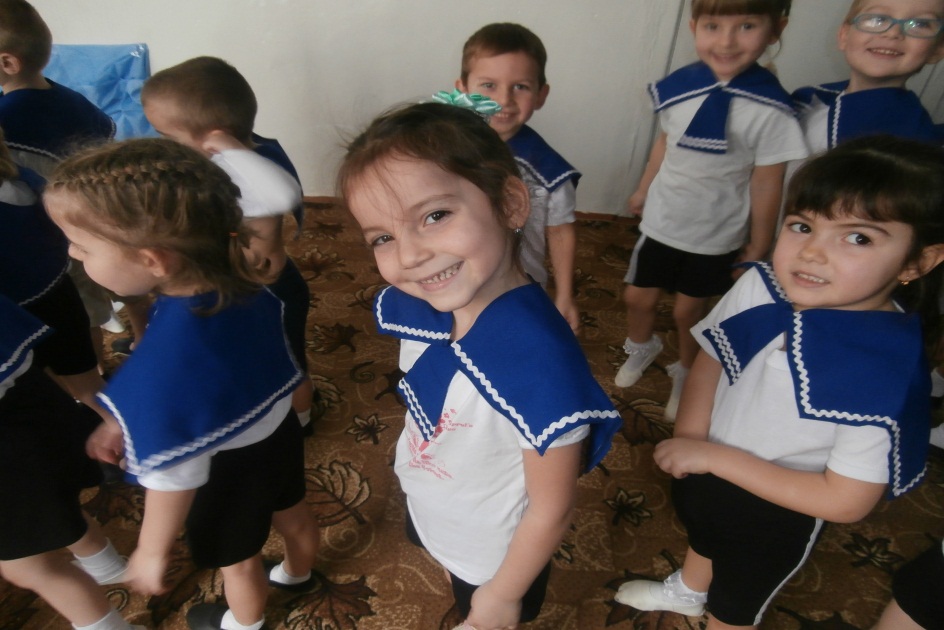 Почему сегодняВесело с утра?Почему вприпрыжкуСкачет детвора?Потому что праздник,Поздравляем вас!
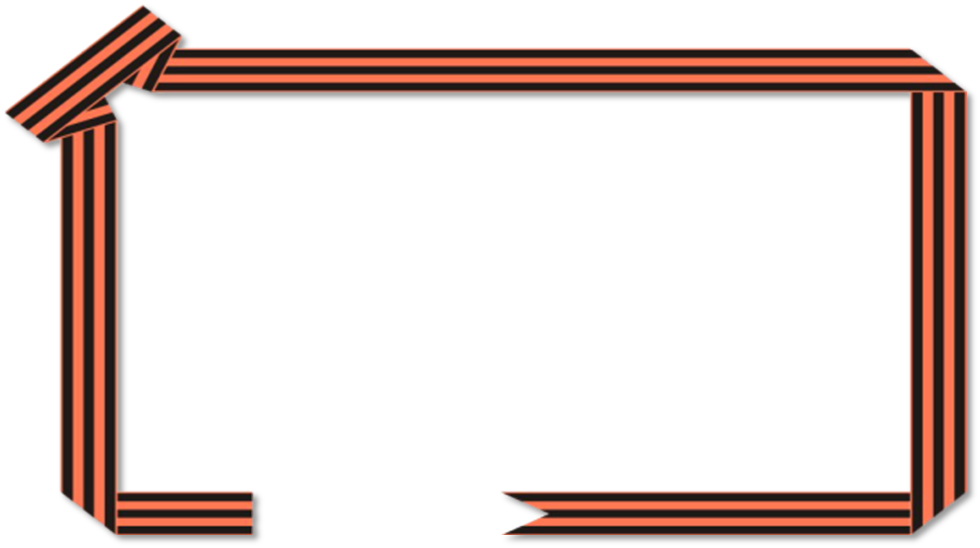 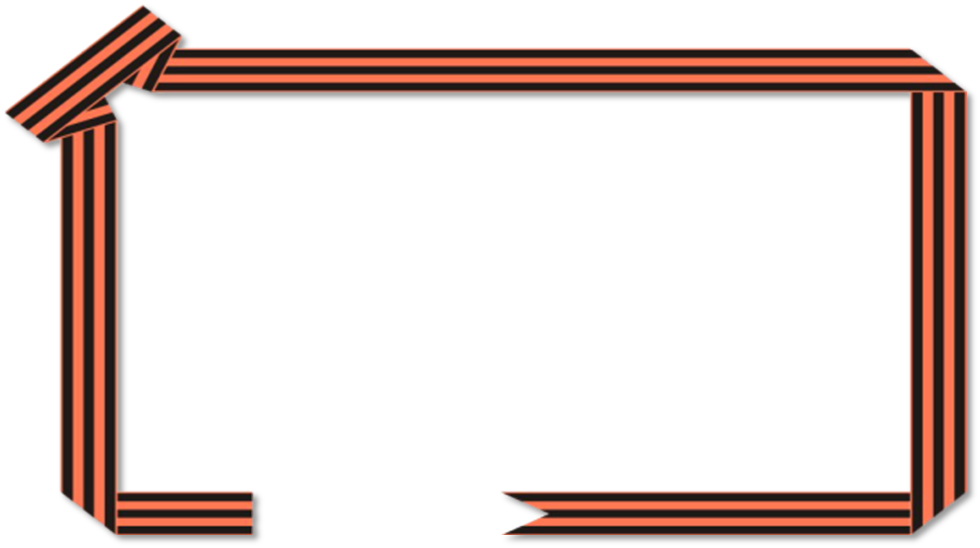 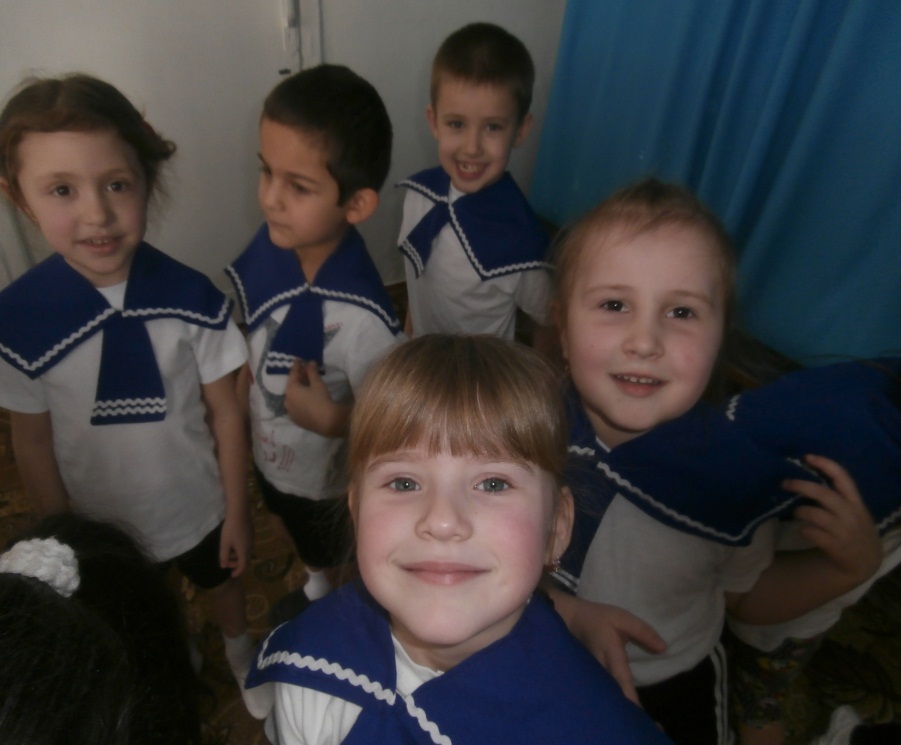 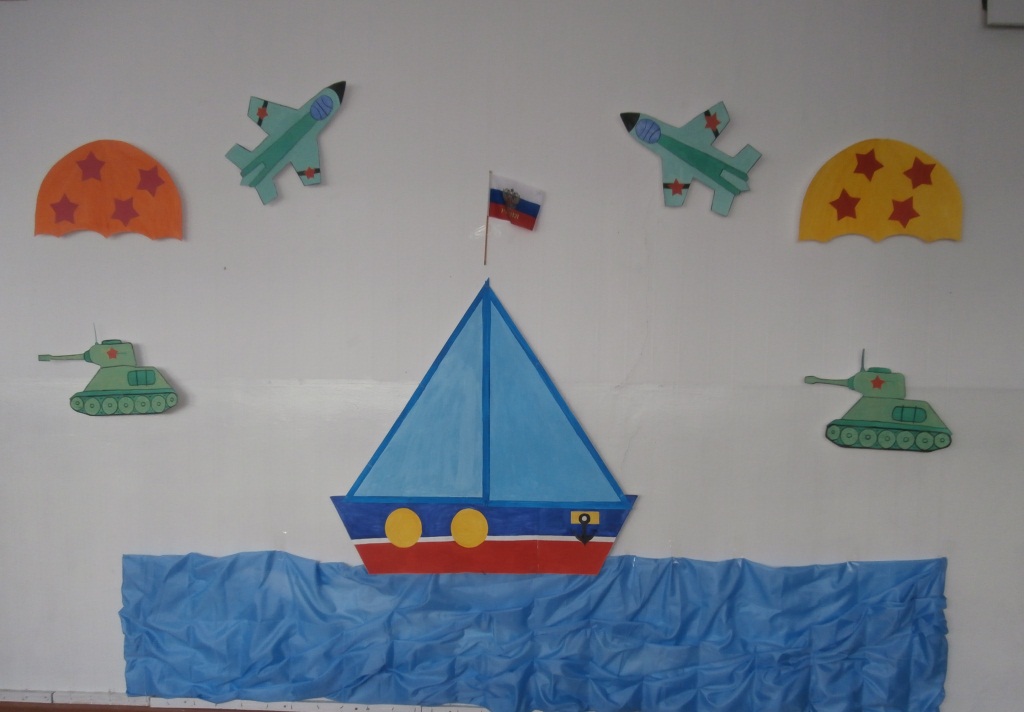 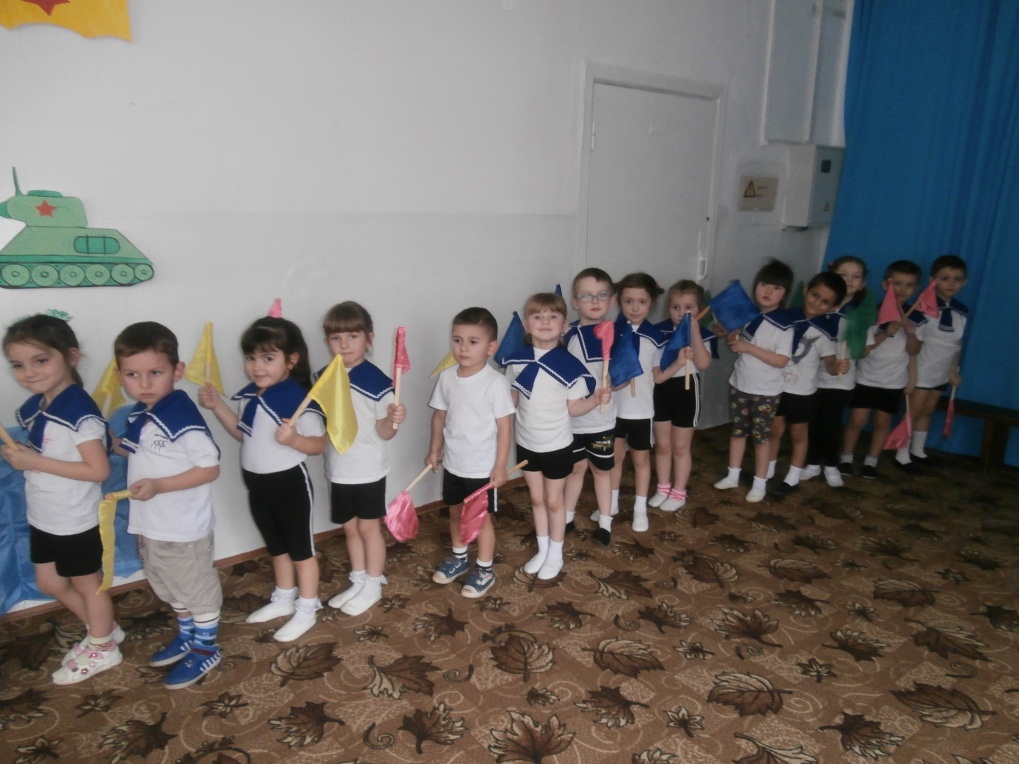 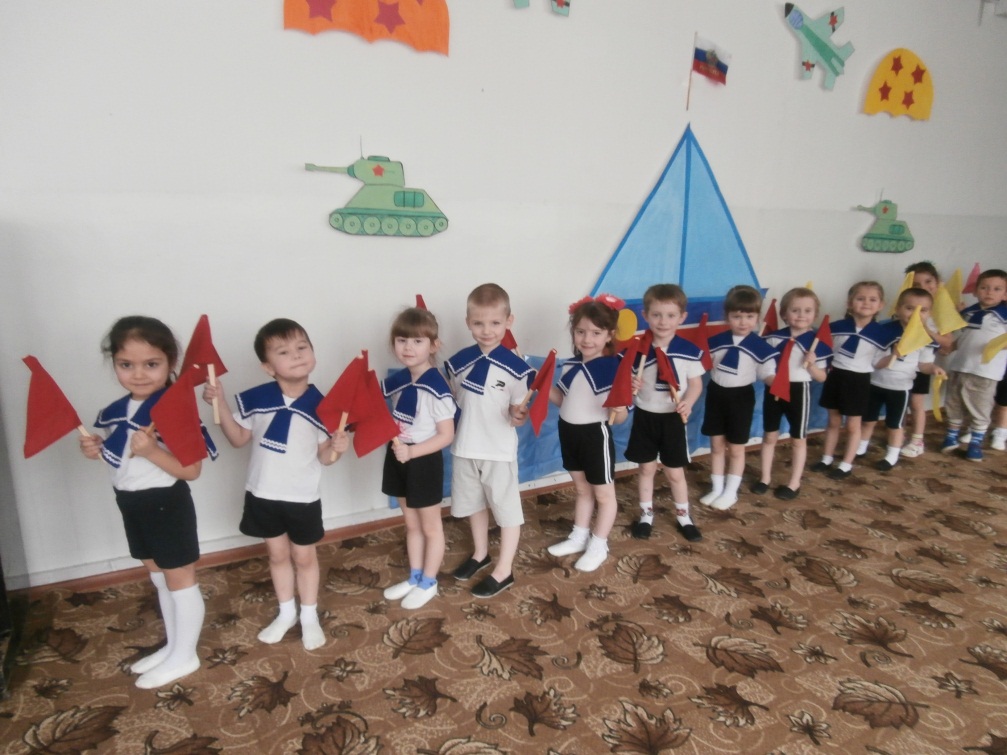 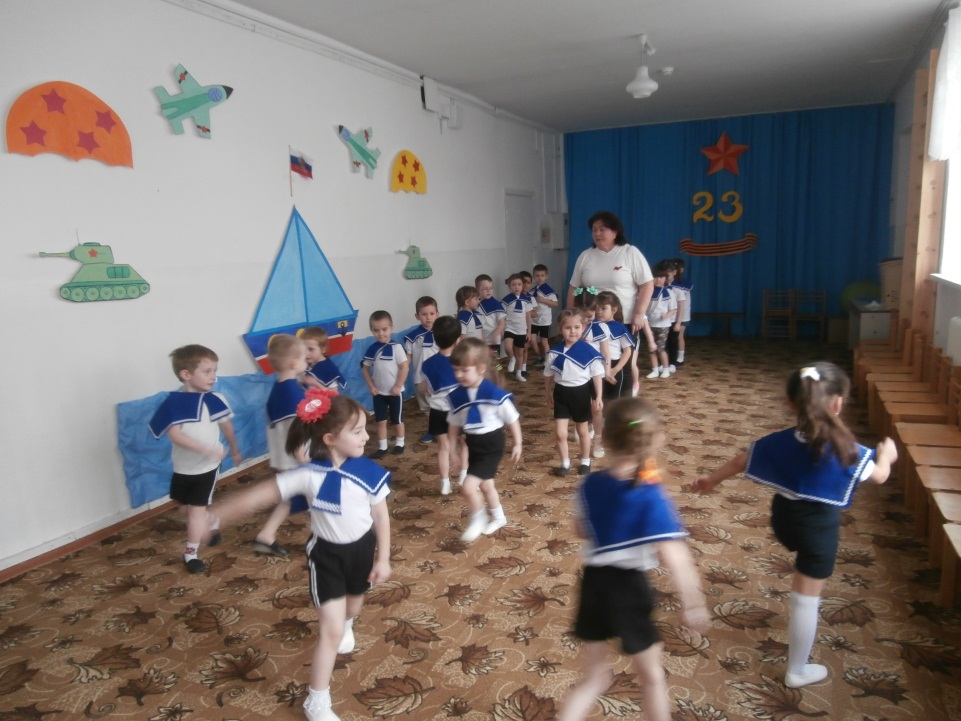 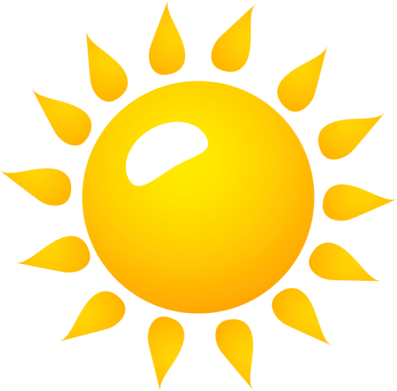 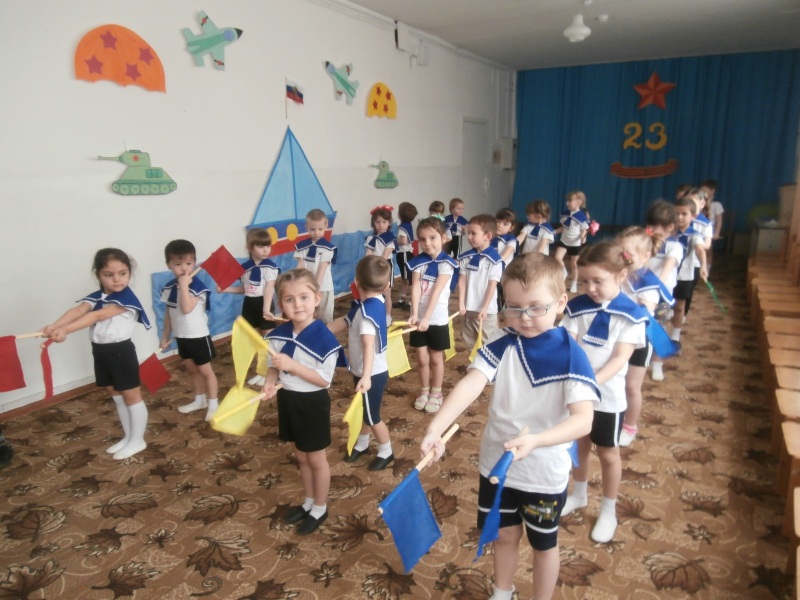 Солнце светит, ветры дуют, 
Ливни льются над Россией, 
В небе радуга цветная –
Нет земли красивей!
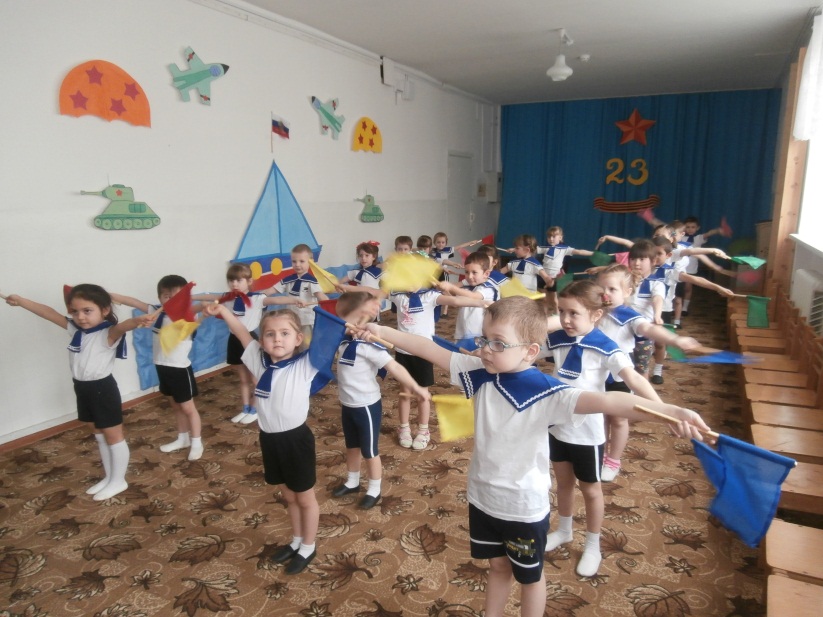 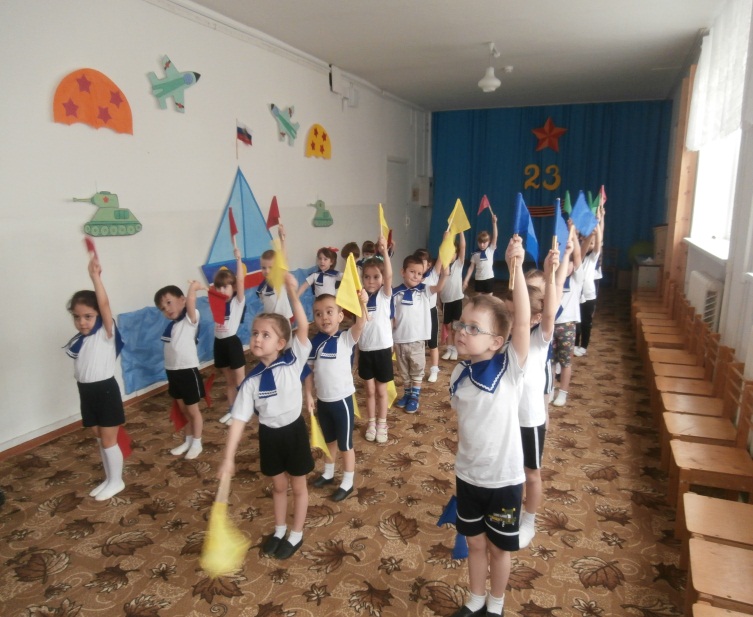 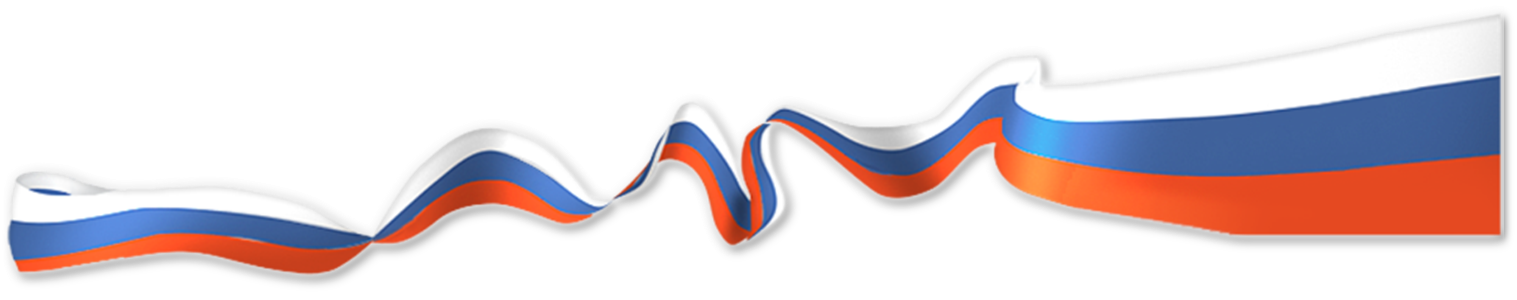 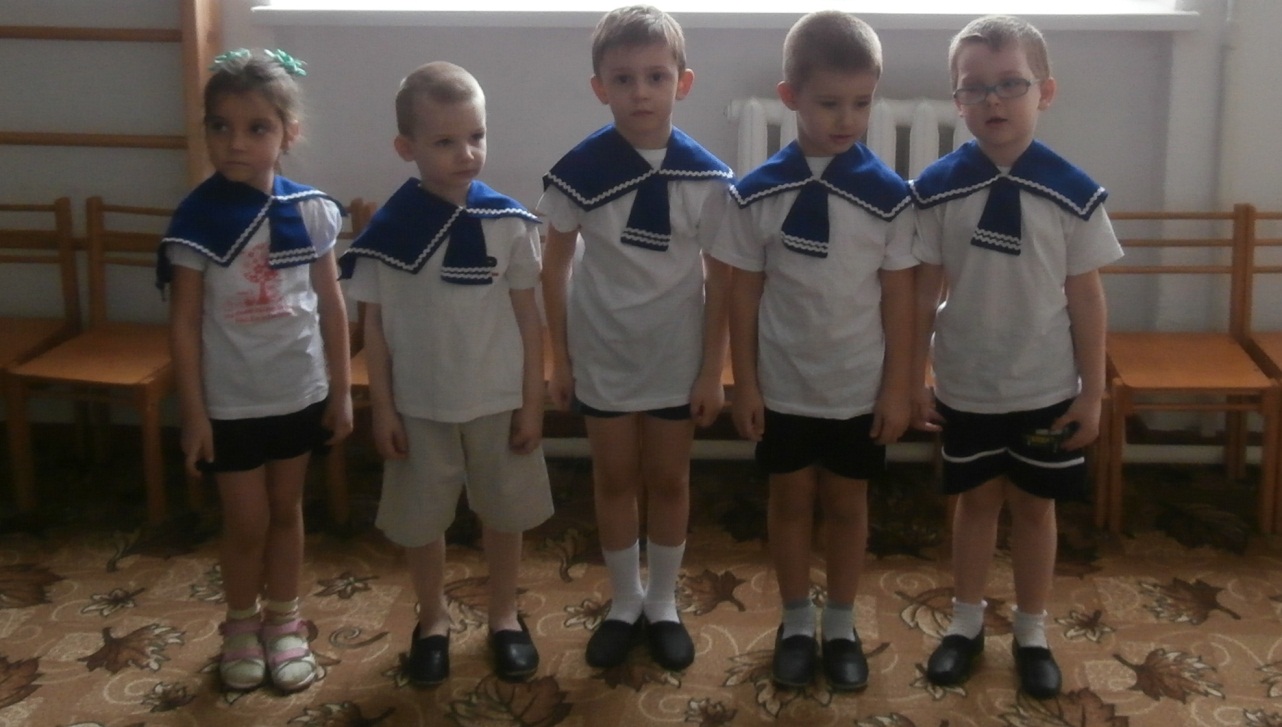 Пусть царит на всей земле
Мир для человечества!
Пусть салют цветет зимой
Для солдат отечества!
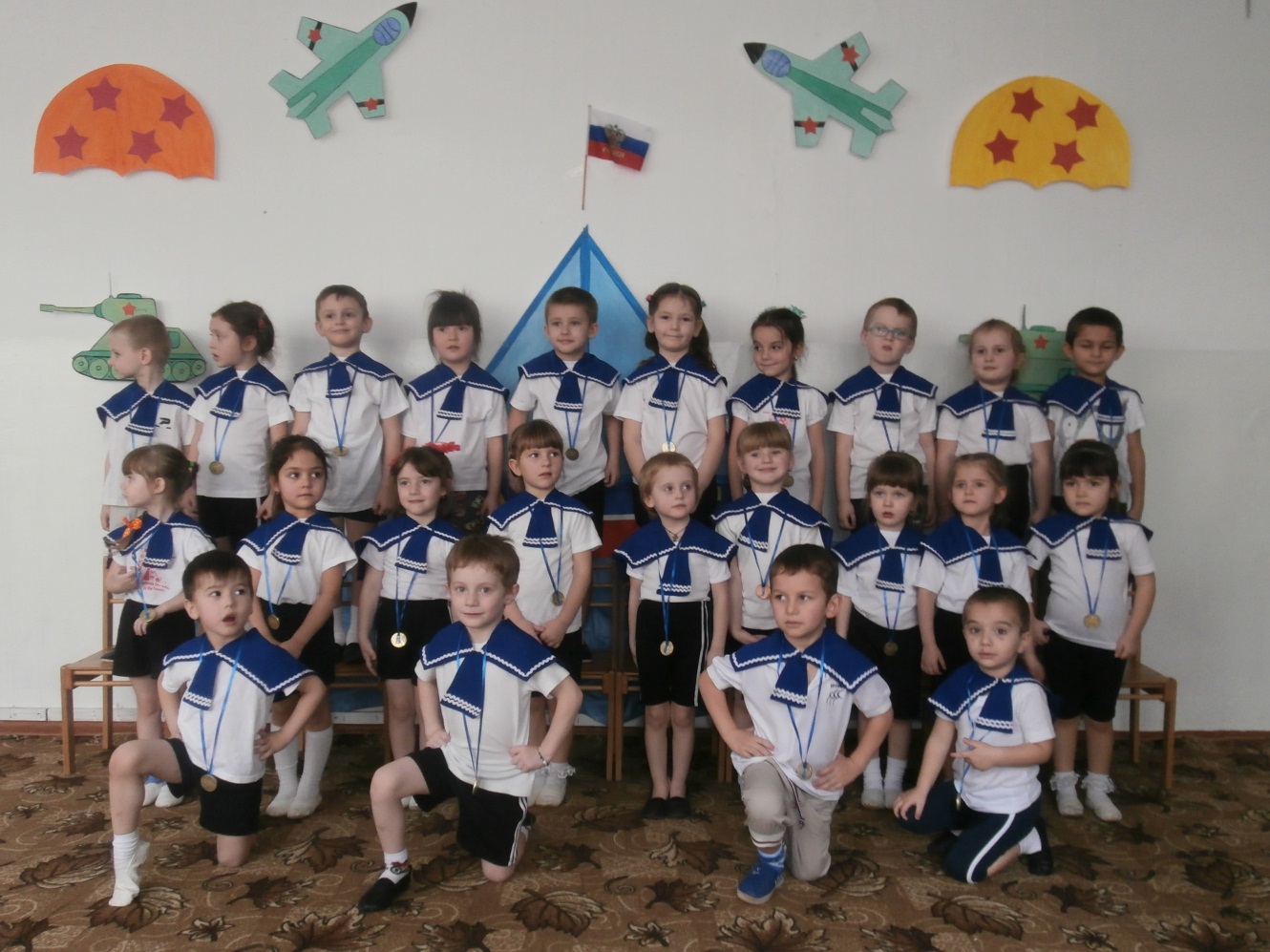 Все люди на большой планете
Должны всегда дружить.
Должны смеяться дети
И в мирном мире жить.
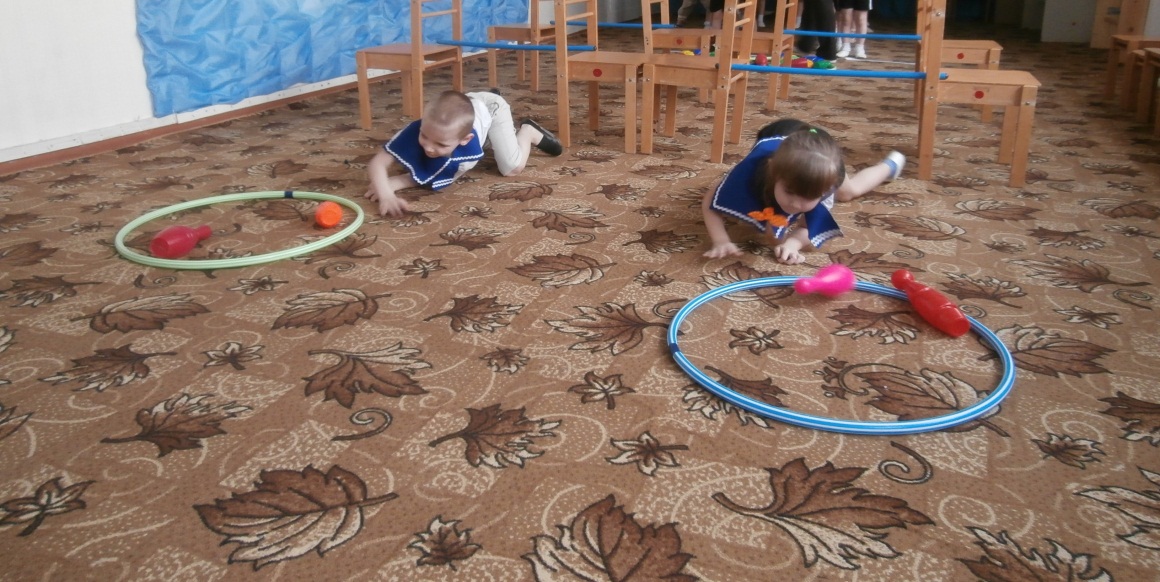 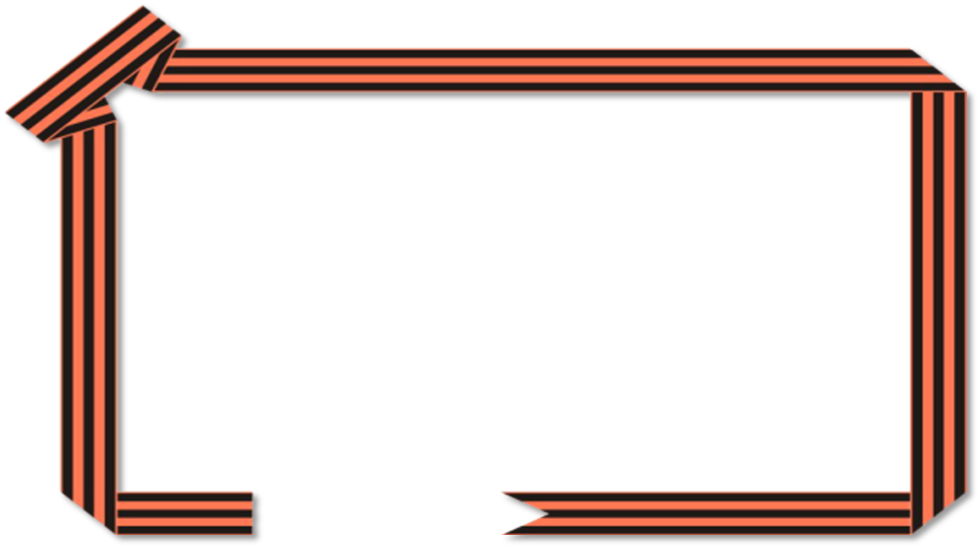 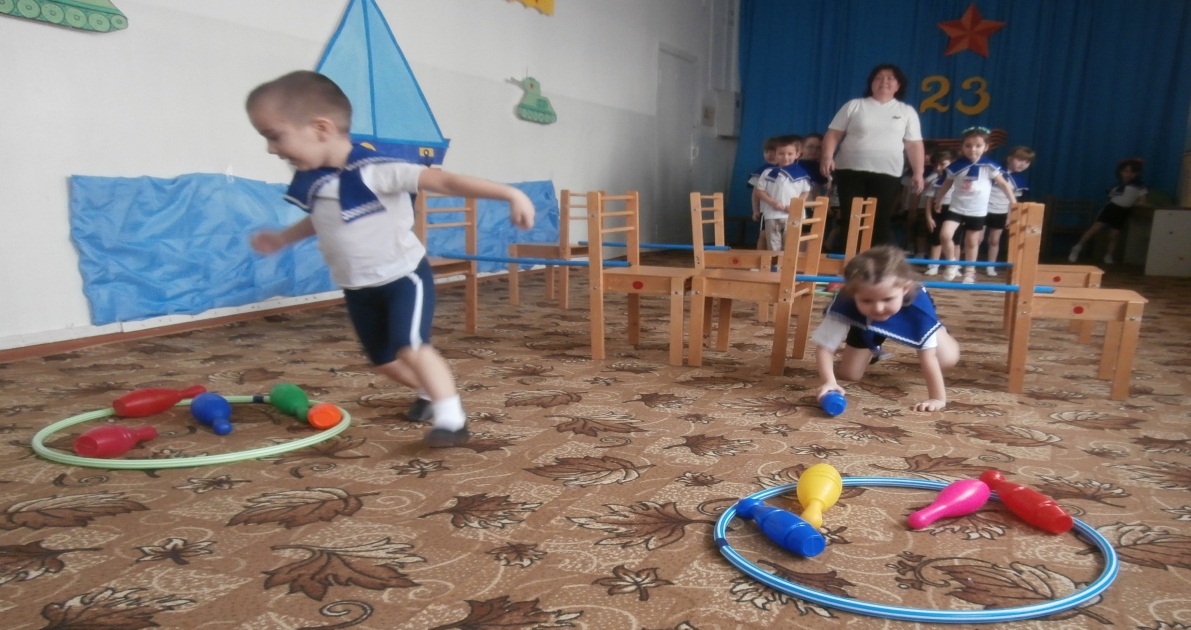 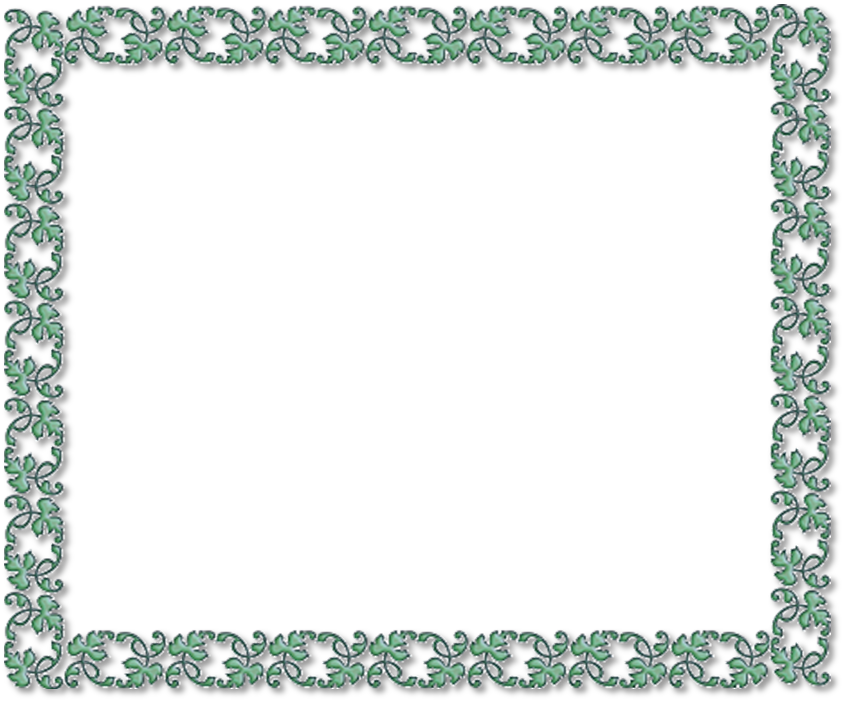 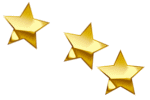 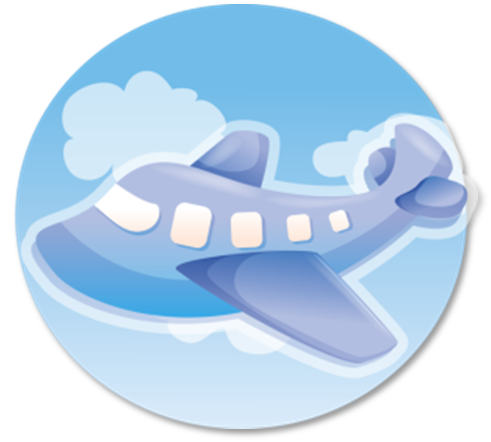 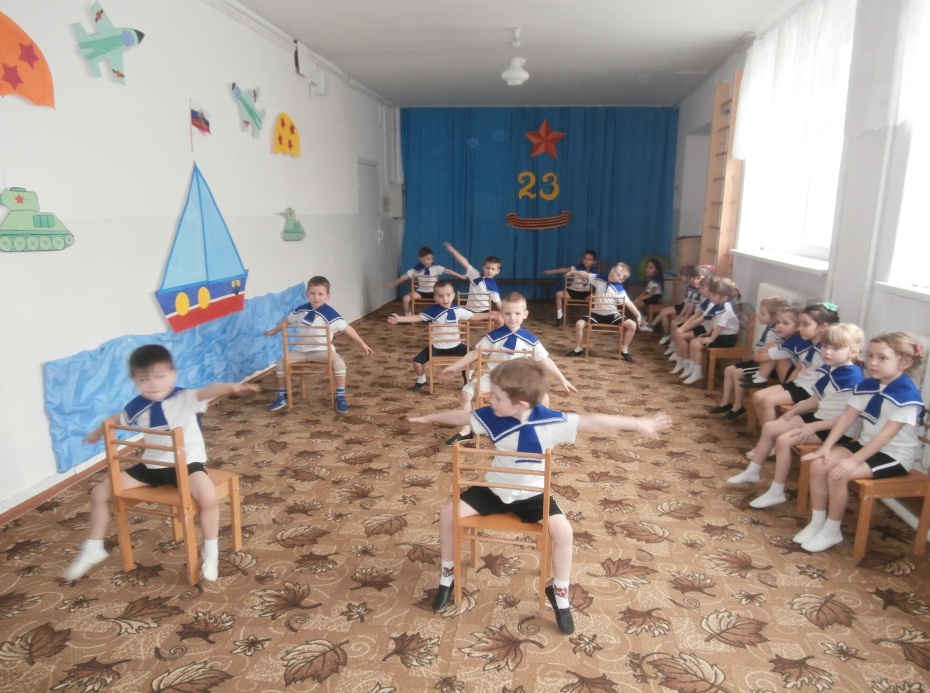 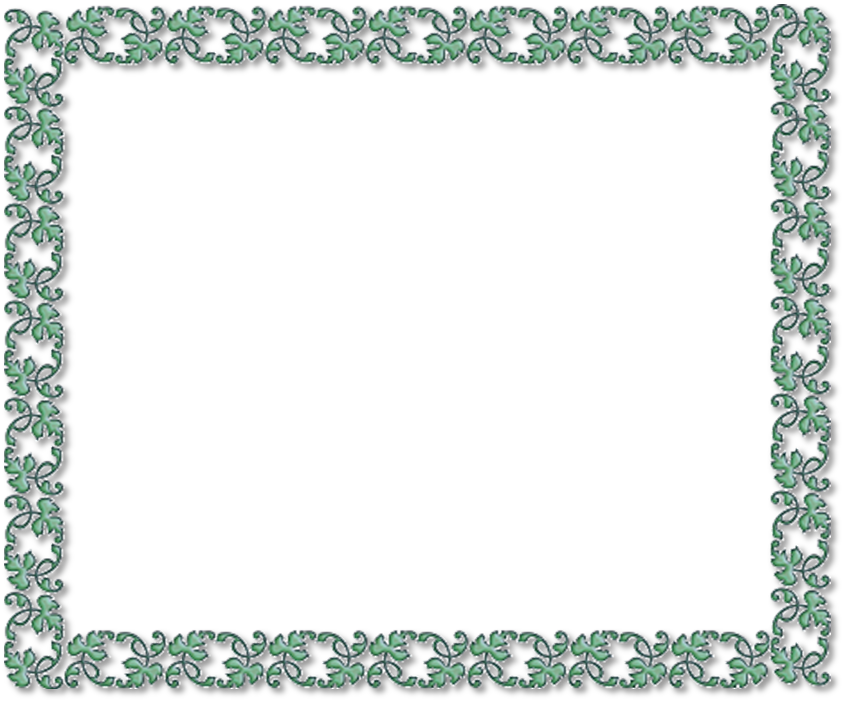 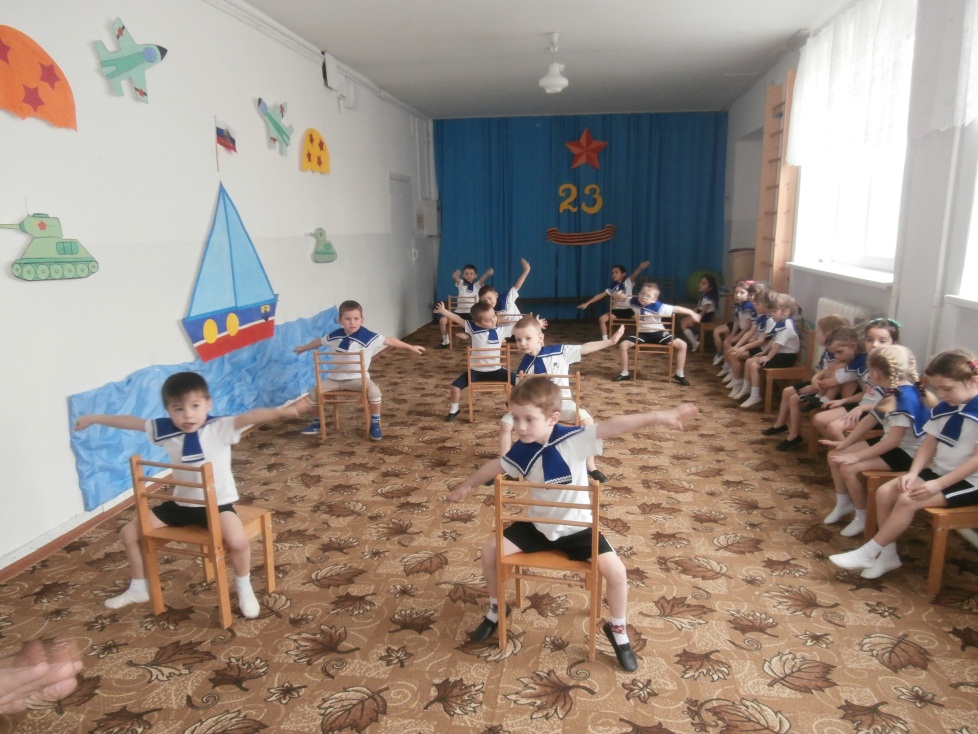 Я построю самолёт, 
Шлем надену, и в полёт. 
Сквозь волнистые туманы, 
Полечу в другие страны. 
Над морями и лесами , 
Над горами и полями, 
Облечу весь шар земной, 
А потом вернусь домой!
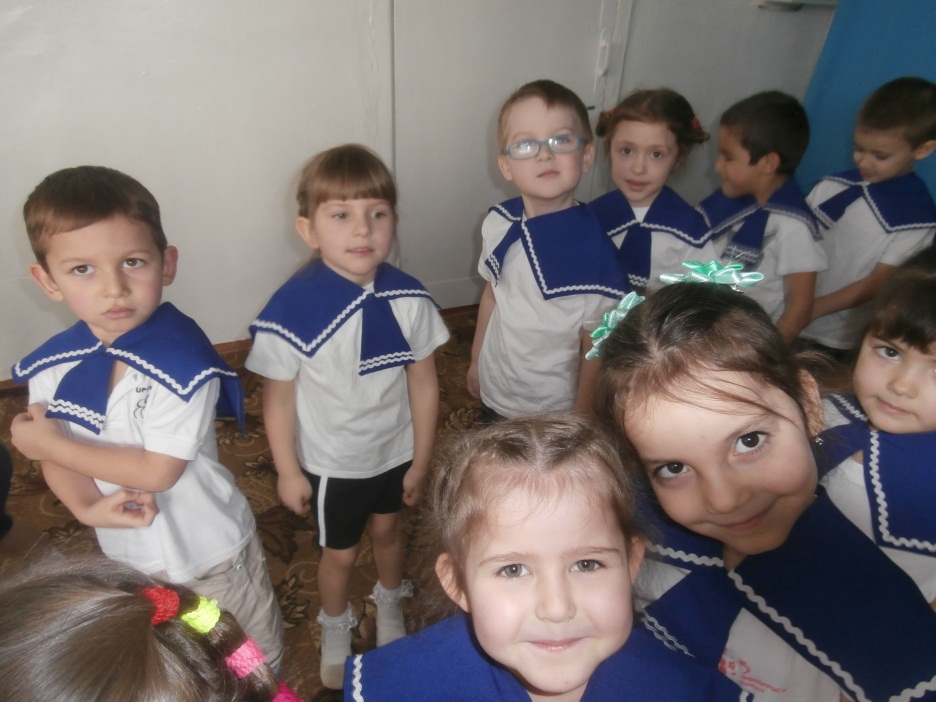 Отдохнули мы на славу!
Победили вы по праву,
Похвал достойны и награды,
И мы призы вручить всем рады.
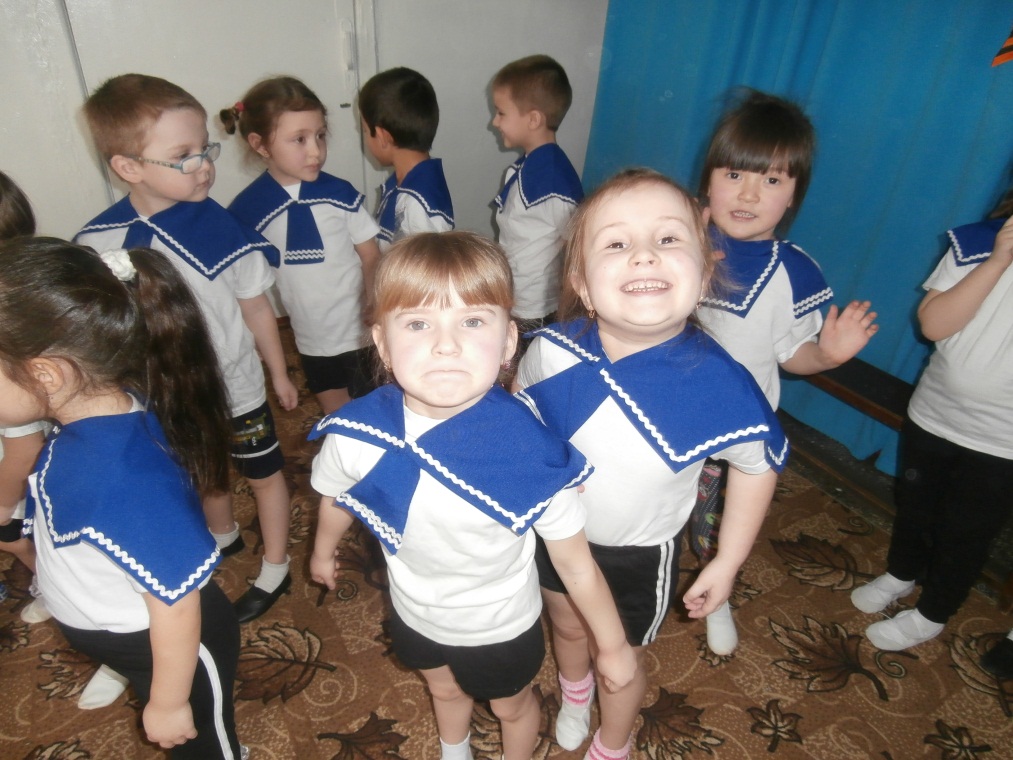 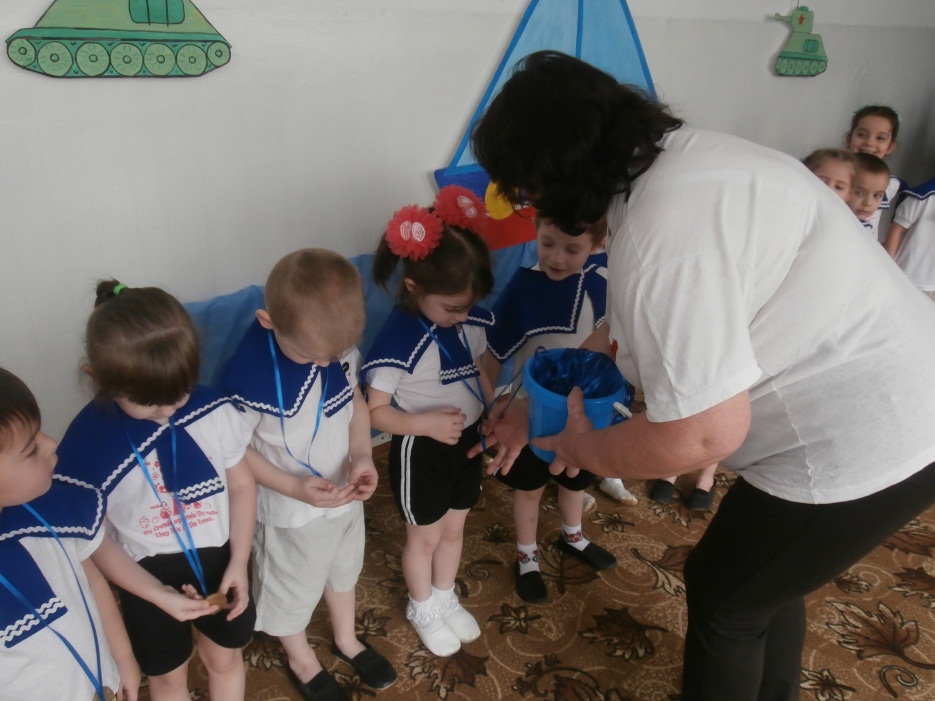 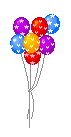 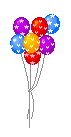 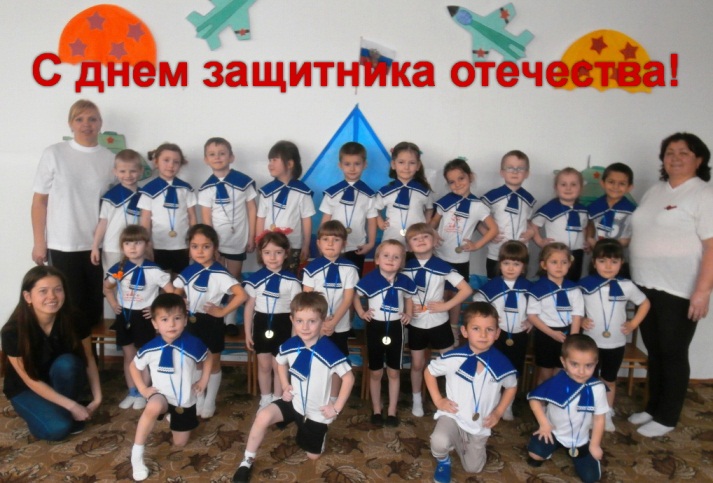